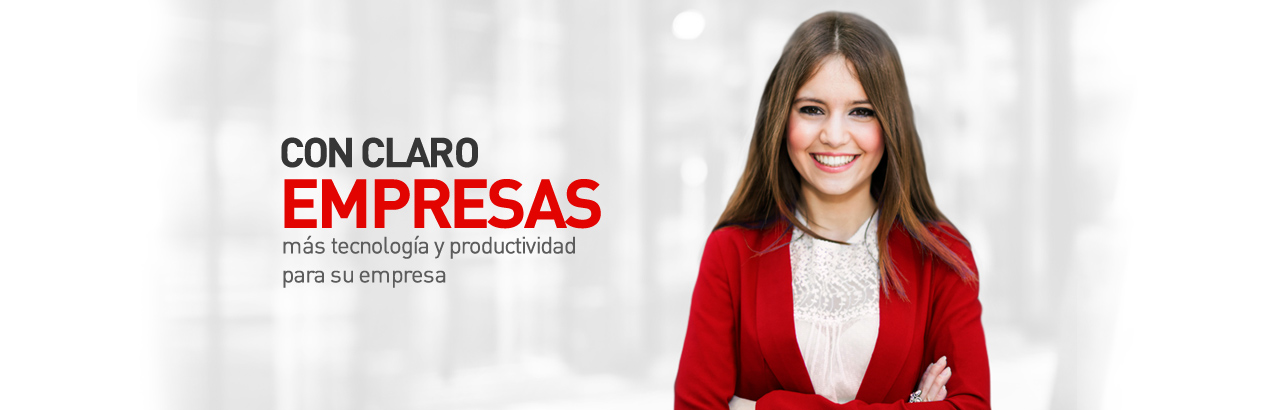 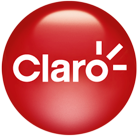 Oferta Navideña 
 Líneas nuevas
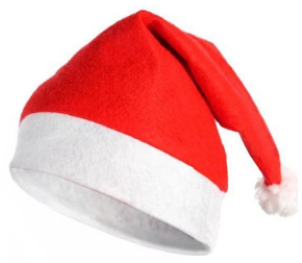 HUAWEI Y5 2017
SAMSUNG J710
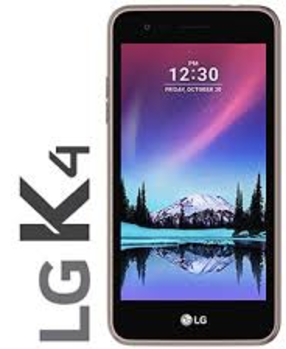 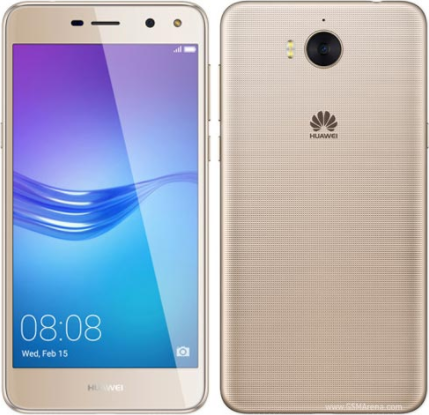 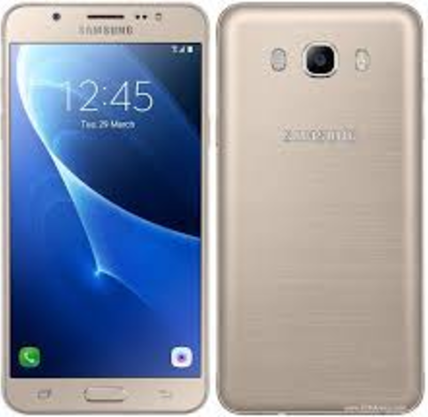 Aplica a partir del Plan 15 por tan solo $40+IVA
Aplica a partir del Plan 20 por tan solo $38+IVA
Aplica a partir del Plan 25 por tan solo $64+IVA
Oferta Navideña Renovaciones
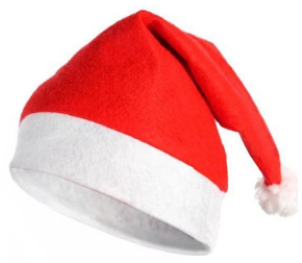 HUAWEI Y5 2017
SAMSUNG J710
SAMSUNG J5 2017
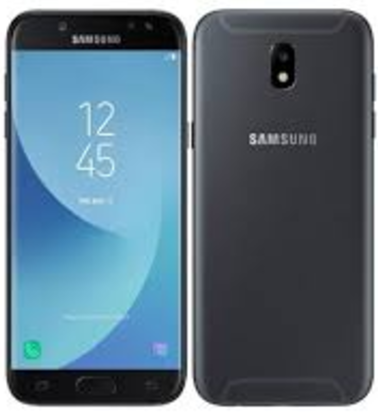 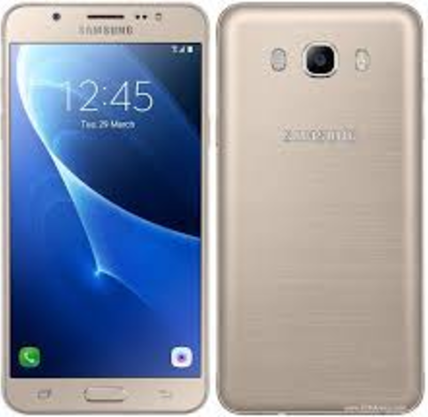 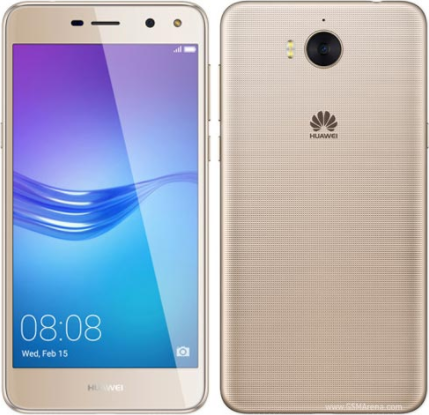 Aplica a partir del Plan 15 por tan solo $88+IVA
Aplica a partir del Plan 20 por tan solo $144+IVA
Aplica a partir del Plan 25 por tan solo $184+IVA
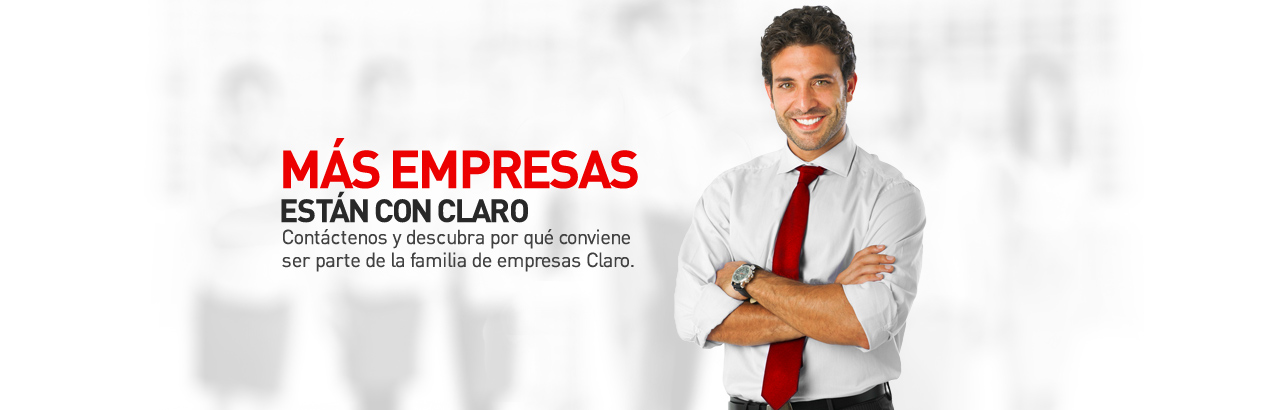 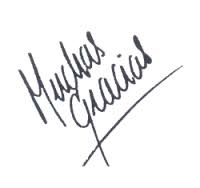 Jorge Pérez.Asesor de Soluciones EmpresarialesCelular: 0993045583 / 0995621237
jperezy@claro.com.ec
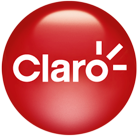